Русская живопись
Иконы. Иконописцы
Основные этапы развития живописи
XI в. – зарождение русской живописи
XI-XVII вв. – древнерусский период. Центры культуры – Киевская Русь, Владимирско-Суздальское княжество, Новгород. Объединенная Русь. (Иконы, фрески, мозаика)
с. XVII в. – светская живопись. 
XVIII в. – развитие классицизма. Историческая, бытовая, пейзажная, портретная живопись
конец XVIII – начало XIX вв. – сентиментализм и романтизм в живописи
XIX в. – развитие реализма в живописи
конец XIX – начало XX вв. - модернизм
Древнерусская иконопись
Феофан грек
Донская икона 
Божией матери
Успение 
Богородицы
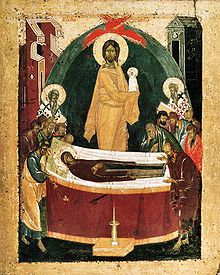 Андрей рублёв
Икона 
Святая Троица
Фрески Успенского собора 
во Владимире
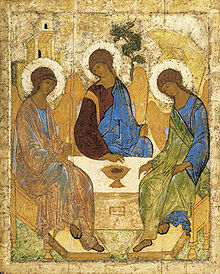 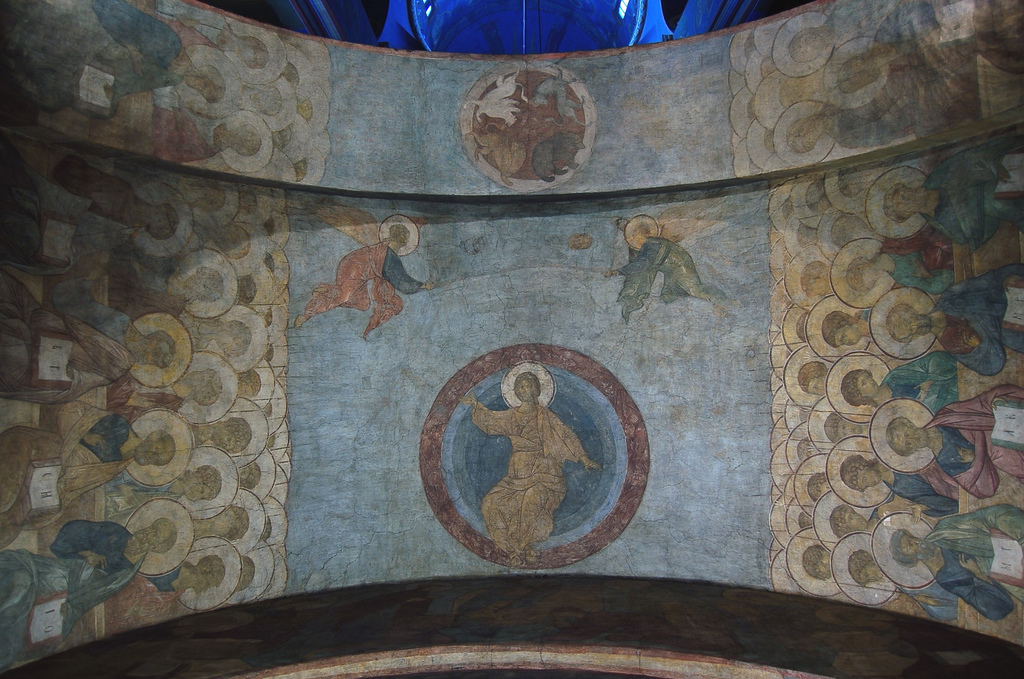 дионисий
Роспись церкви 
в Ферапонтовом монастыре
Богоматерь 
Одигитрия
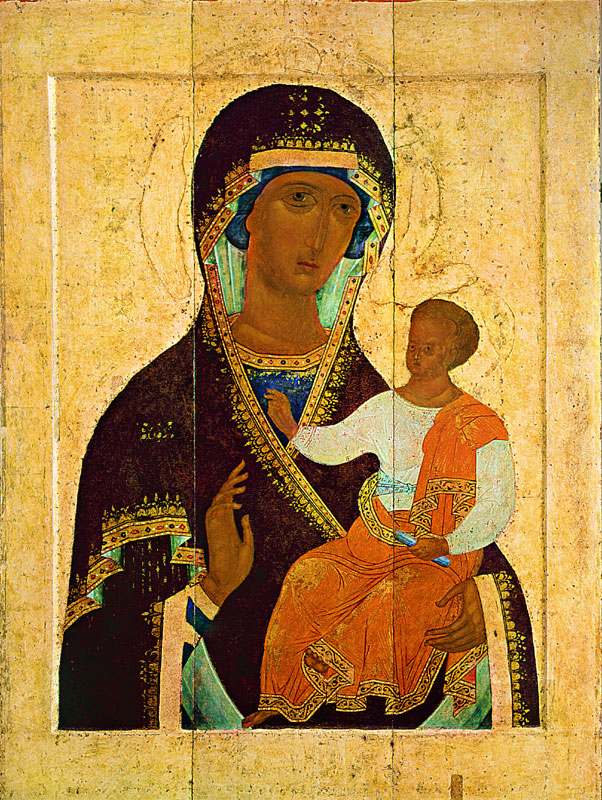 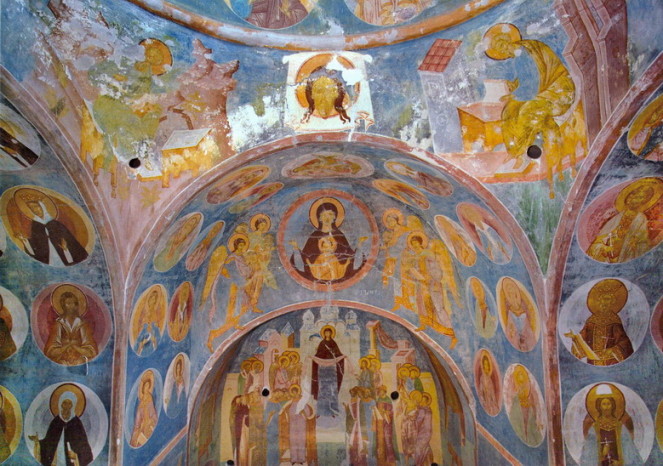 Литература:
http://art19.info/articles/russkaja-zhivopis.html 

http://art19.info/drevnerusskaja-zhivopis/